Mu2e report
Tom Diehl (FNAL), Greg Rakness (FNAL)
Friday 9am AD meeting
20-Sep-2024
https://indico.fnal.gov/event/66247/
Some of the work at Mu2e – solenoid infrastructure
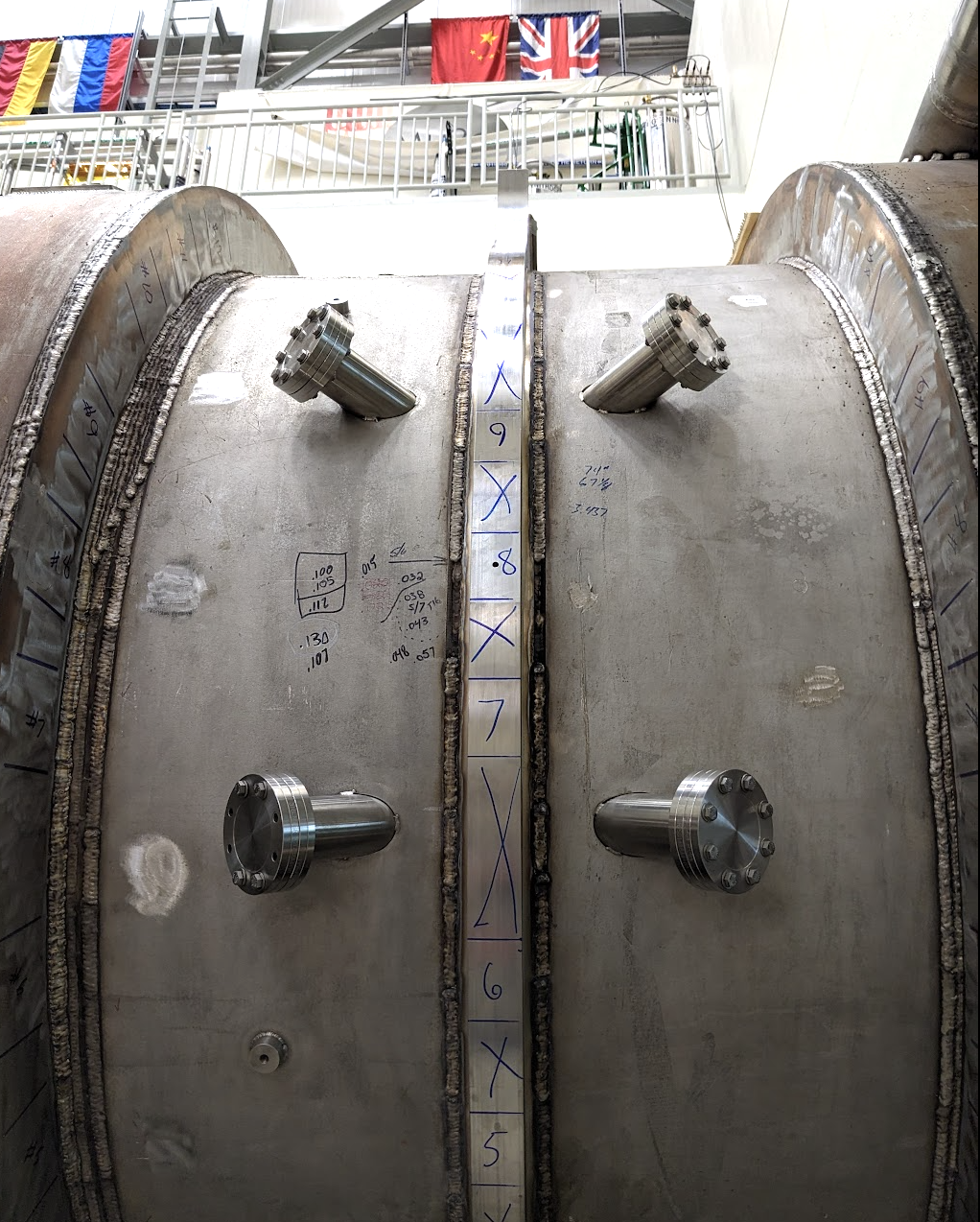 Scribed locations for TSu/TSd interconnect
Marks locations of braces needed to enable the rotation of the collimator
DCCT chassis plates installed
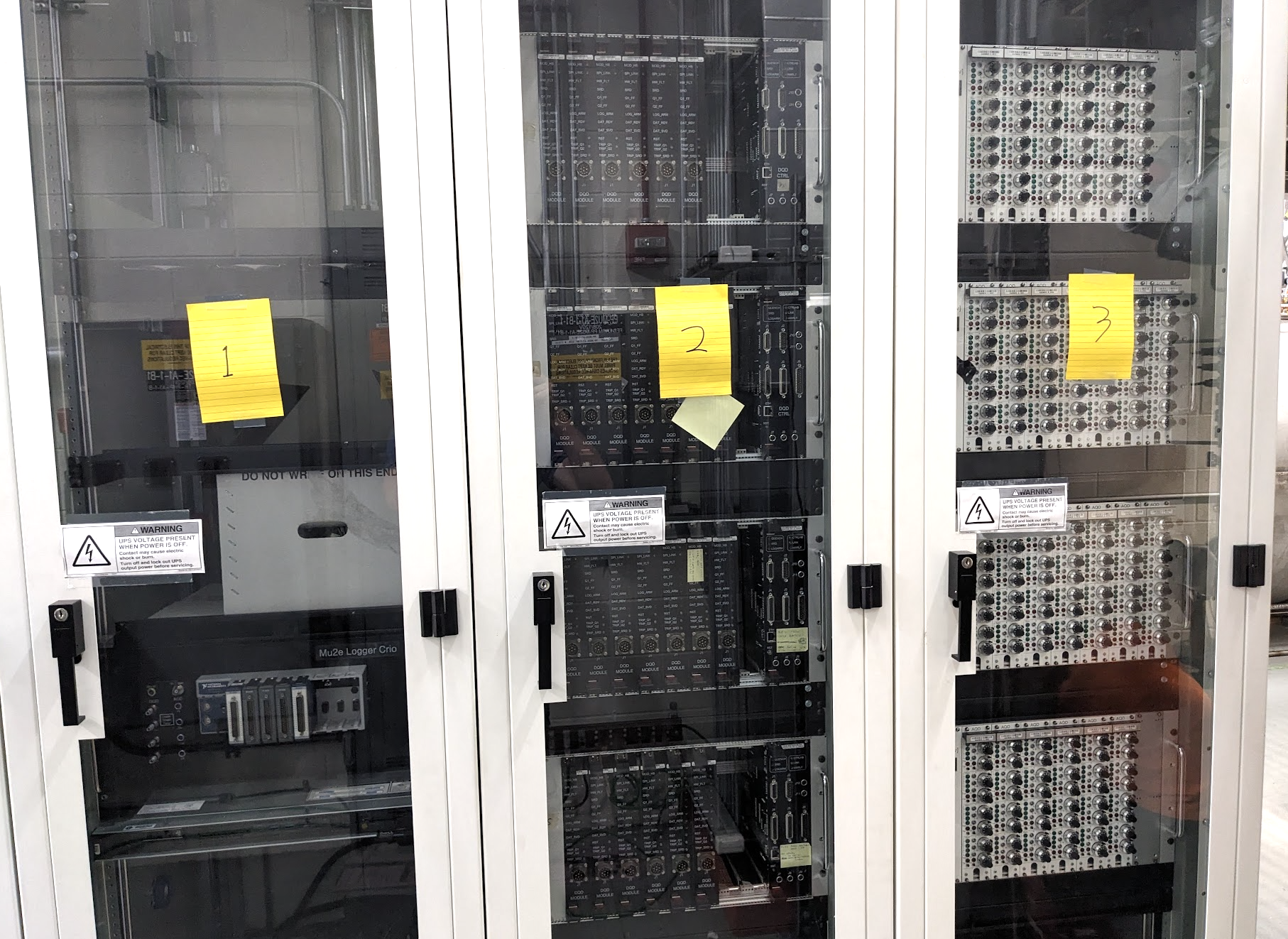 Wiring up cryo controls instruments continues
Quench Protection equipment installed in racks
2
T Diehl (FNAL), G Rakness (FNAL)             AD 9am meeting      20-Sep-2024
Some of the work at Mu2e – solenoid infrastructure
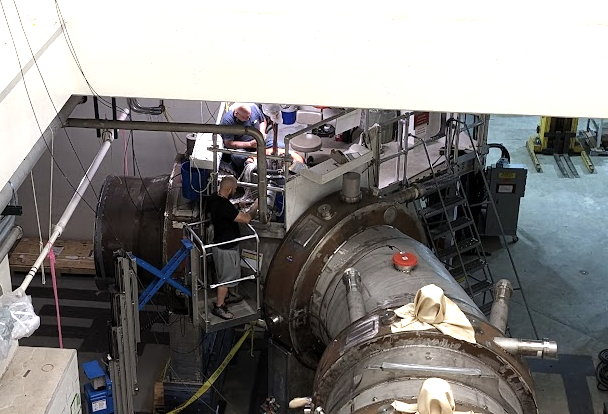 Cryogenic interconnect work continues on TSd and TSu







Dump resistor rework ongoing
Replace split washers with belleville washers
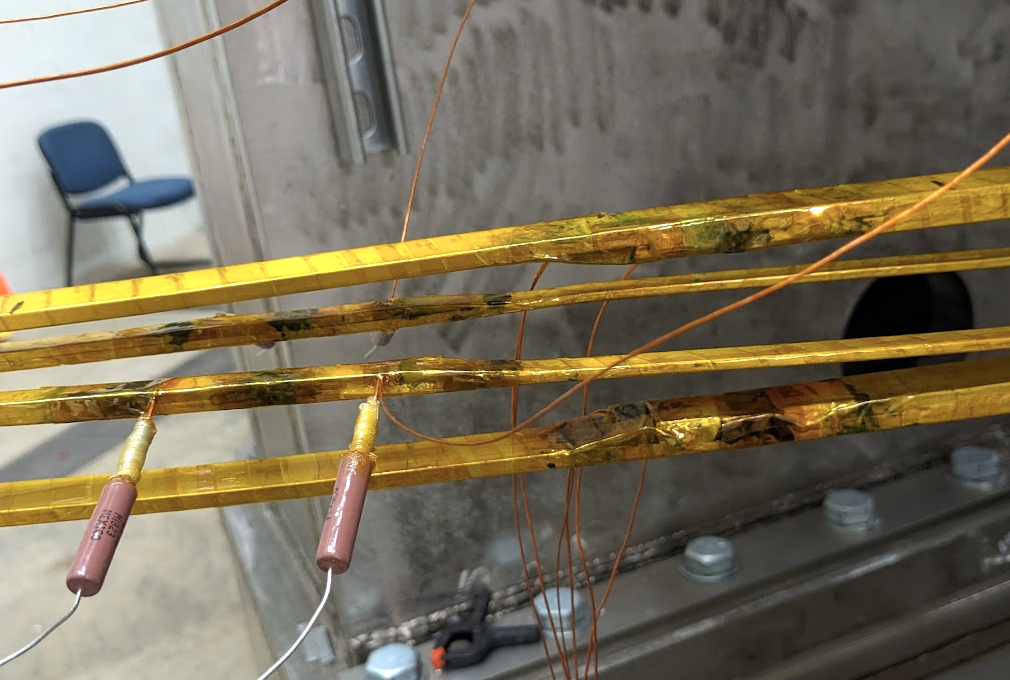 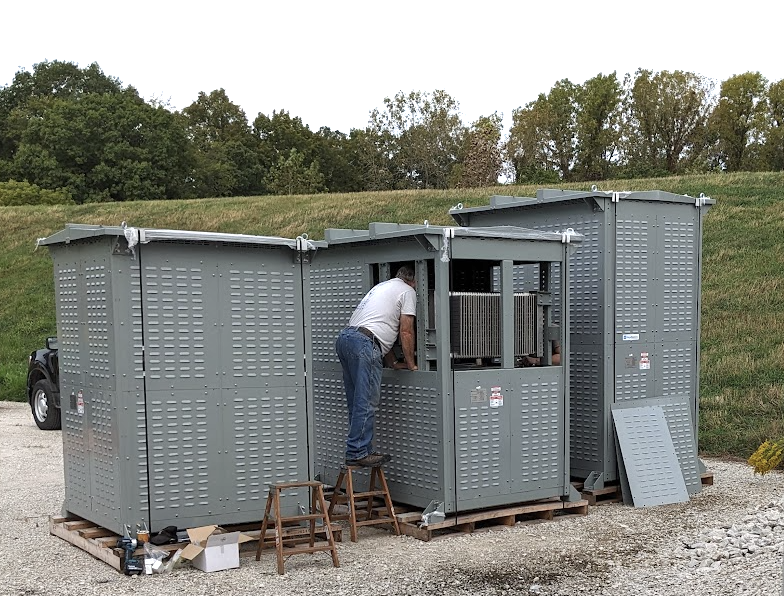 3
T Diehl (FNAL), G Rakness (FNAL)             AD 9am meeting      20-Sep-2024
Some of the work at Mu2e – other infrastructure
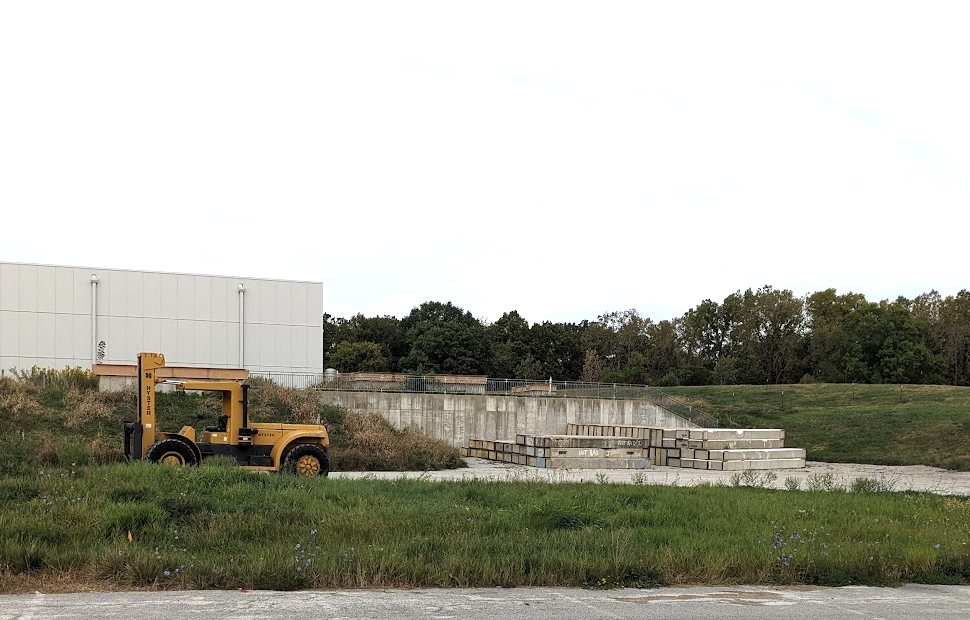 H-blocks moved to PS hard stand

Work ongoing to address air compressor short cycling


Equipment Cooling Water system installation continues

Extinction Monitor phone repaired
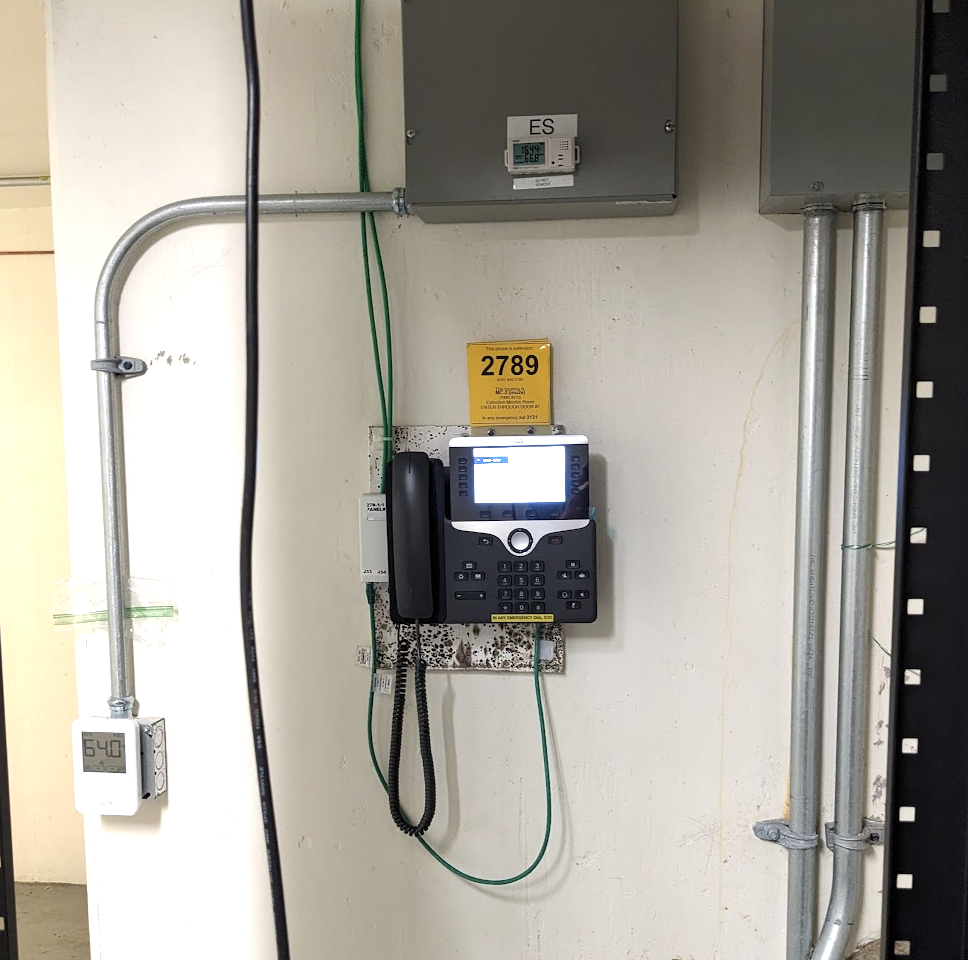 4
T Diehl (FNAL), G Rakness (FNAL)             AD 9am meeting      20-Sep-2024
Some of the work at Mu2e – data acquisition
28 nodes installed in DAQ room  operating systems being installed
(12 more nodes needed to talk to entire detector + few more for processing/monitoring)

23-27 Sep: Mu2e collab mtg
Looking forward to many discussions

26 Sep:  Will be ready for MSS power outage Thu morning
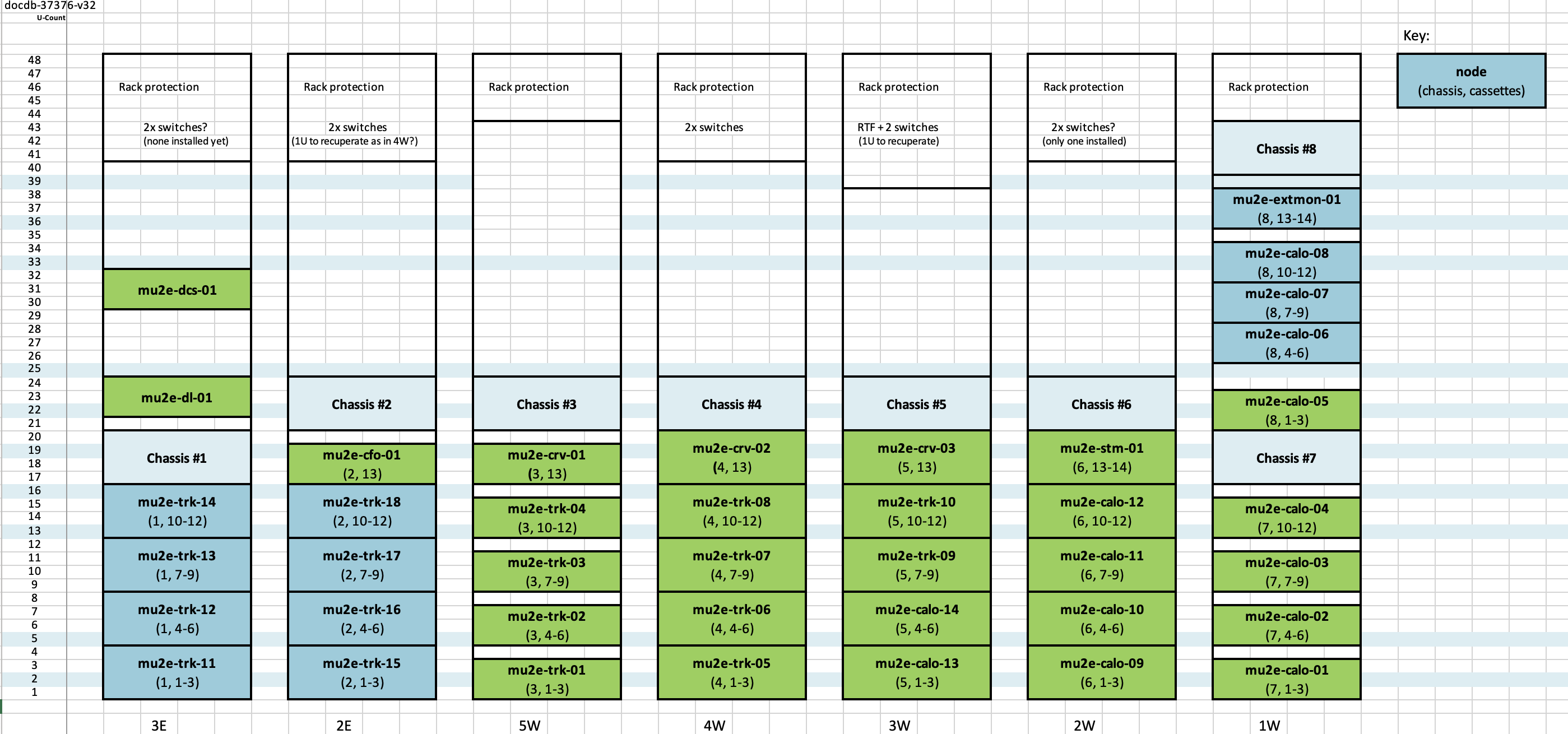 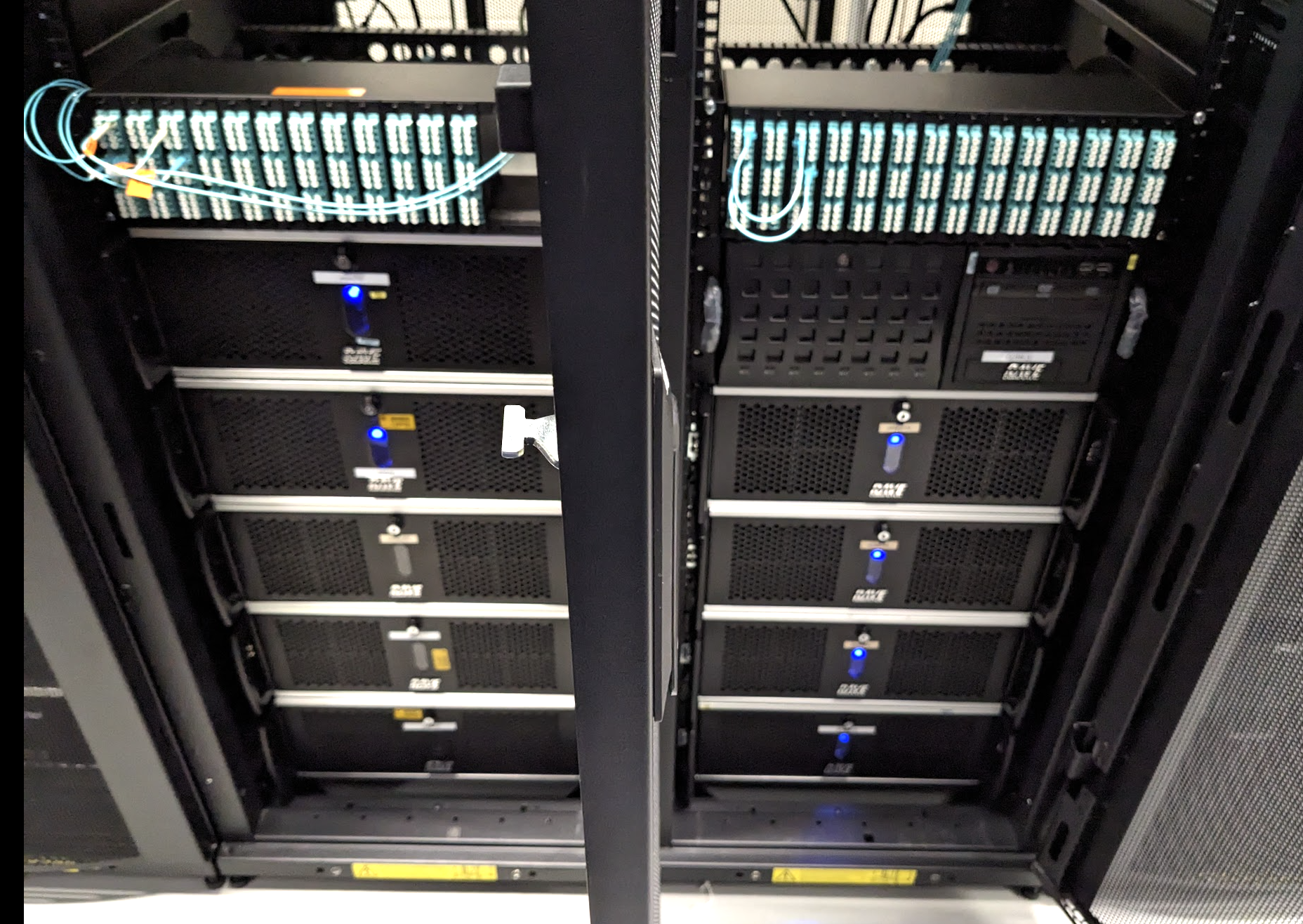 5
T Diehl (FNAL), G Rakness (FNAL)             AD 9am meeting      20-Sep-2024